Freight Analysis of the Chesapeake Megaregion
The National Center for Smart Growth Research and Education 
at the University of Maryland
Frederick W. Ducca




Funding – FHWA Exploratory Advanced Research Program
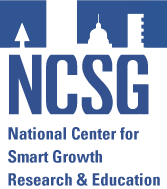 1
AGENDA
Chesapeake Megaregion
Statistics
Linkages
Freight Movements
Supply chain
Economic Flows
Conclusions
2
Chesapeake Megaregion
3
Data Source
Freight Analysis Framework 3.3
American Community Survey 2006-2008 three-year estimate
2009 IMPLAN data
440 economic sectors
Input and output to and from each county by sector by dollar value
For each county pair 440x440 interactions
4
Chesapeake Megaregion - Statistics
Source: Population and employment: Census 2010; GDP: BEA 2010; Airport: American Aviation Administration, 2011; 
Port: American Association of Port Authorities, 2010.
5
Infrastructure
6
The Chesapeake Megaregion
INTRA-MEGAREGION LINKAGES
7
Commuter Flows
8
Source: ACS 2006/2008
Dollar Value of Freight Flows by Truck
9
Source: 2009 IMPLAN data, EcoNorthwest Haul-Choice Model of truck-dependent industries
Highway Freight Flows in Dollars to Baltimore
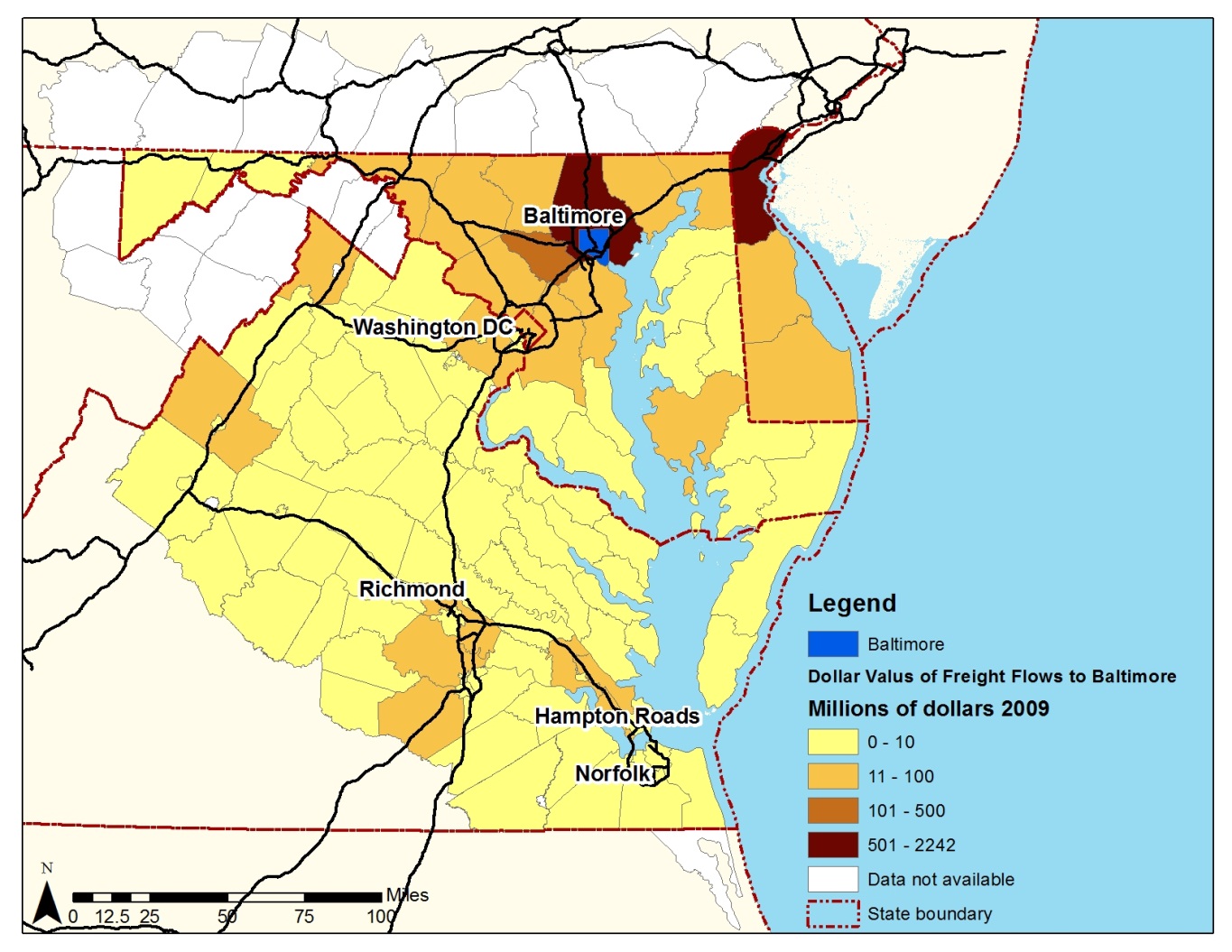 10
Source: 2009 IMPLAN data
Highway Freight Flows in Dollars from Baltimore
11
Source: 2009 IMPLAN data
Highway Freight Flows in Dollars to Washington
12
Source: 2009 IMPLAN data
Highway Freight Flows in Dollars from Washington
13
Source: 2009 IMPLAN data
Highway Freight Flows in Dollars to Richmond
14
Source: 2009 IMPLAN data
Highway Freight Flows in Dollars from Richmond
15
Source: 2009 IMPLAN data
The Chesapeake Megaregion
Supply chain Analysis
16
Highway Shipments into Richmond
17
Richmond to Baltimore Highway Shipments
18
Highway Shipments into Baltimore
19
Baltimore to Richmond Highway Shipments
20
Impact of 1% Change in Richmond Production on Selected Counties – Magnitude (in dollars)
21
Source: 2009 IMPLAN data
Impact of 1% Change in Richmond Production on Selected Counties – Industry Share (in dollars)
22
Source: 2009 IMPLAN data
The Chesapeake Megaregion
The Trend to 2030
23
Growth of Auto Traffic on I 95 & I 642007-2030
24
Source: CM model
Volume/Capacity Ratio 2030
25
Source: CM model
Conclusions
26
Conclusions
Megaregions are tied together by
Economic interactions
Commodity flows
Traffic flows, particularly commute trips
Identity
Environment
Megaregions are not defined by 
State boundaries
Administrative regions
27
Contact Information
Frederick W. Ducca, Ph.D. 

National Center for Smart Growth
University of Maryland

fducca@umd.edu
301-405-1945
28